Allahumma Hadha Shahru Ramadan

It is recommended to say the following supplication that 
is mentioned by Shaykh al-Tusi and Sayyid Ibn Tawus:
Allahumma Hadha 
Shahru Ramadan
(Arabic text along with English Translation)
For any errors / comments please write to: duas.org@gmail.com
Kindly recite Sūrat al-Fātiḥah for Marhumeen of all those who have worked towards making this small work possible.
Allahumma Hadha 
Shahru Ramadan
بِسْمِ اللَّهِ الرَّحْمَٰنِ الرَّحِيمِ
Bismillah hir rehman ir rahim
In the Name of Allāh, 
the All-merciful, the All-compassionate
Allahumma Hadha 
Shahru Ramadan
اَللَّهُمَّ هٰذَا شَهْرُ رَمَضَانَallahumma hadha shahru ramadanO Allah, this is the month of Ramadan
Allahumma Hadha 
Shahru Ramadan
ٱلَّذِي أَنْزَلْتَ فِيهِ القُرْآنَalladhi anzalta fihi alqur'anain which You revealed the Qur'an,
Allahumma Hadha 
Shahru Ramadan
هُدَىً لِلنَّاسِ وَبَيِّنَاتٍ مِنَ ٱلْهُدَىٰ وَٱلفُرْقَان
hudan lilnnasi wa bayyinatin min alhuda walfurqani
a guidance for humankind and clear proofs of true guidance and distinction (between the right and the wrong).
Allahumma Hadha 
Shahru Ramadan
وَهٰذَا شَهْرُ ٱلصِّيَامِ
wa hadha shahru alssiyamiThis is the month of observing fasting.
Allahumma Hadha 
Shahru Ramadan
وَهٰذَا شَهْرُ ٱلْقِيَامِ
wa hadha shahru alqiyami

      This is the month of acts of worship.
وَهٰذَا شَهْرُ ٱلإِنَابَةِ
Allahumma Hadha 
Shahru Ramadan
wa hadha shahru al-inabatiThis the month of turning to You (in penitence).
Allahumma Hadha 
Shahru Ramadan
وَهٰذَا شَهْرُ ٱلتَّوْبَةِ
wa hadha shahru attawbati

       This is the month of repentance.
Allahumma Hadha 
Shahru Ramadan
وَهٰذَا شَهْرُ ٱلْمَغْفِرَةِ وَٱلرَّحْمَةِ
wa hadha shahru almaghfirati walrrahmati

This is the month of forgiveness and mercy.
Allahumma Hadha 
Shahru Ramadan
وَهٰذَا شَهْرُ ٱلْعِتْقِ مِنَ ٱلنَّارِ وَٱلْفَوْزِ بِٱلْجَنَّةِ
wa hadha shahru al`itqi min annari walfawzi biljannati

This is the moth of release from Hellfire and winning Paradise.
Allahumma Hadha 
Shahru Ramadan
وَهٰذَا شَهْرٌ فِيهِ لَيْلَةُ ٱلْقَدْر
wa hadha shahrun fihi laylatu alqadri

This is the month in which there is the Destiny Night,
Allahumma Hadha 
Shahru Ramadan
ٱلَّتِي هِيَ خَيْرٌ مِنَ أَلْفِ شَهْرٍ
allati hiya khayrun min alfi shahrin

which is better than one thousand months.
Allahumma Hadha 
Shahru Ramadan
اَللَّهُمَّ فَصَلِّ عَلَىٰ مُحَمَّدٍ وَآلِ مُحَمَّدٍ
allahumma fasalli `ala muhammadin wa ali muhammadin

O Allah, (please do) bless Muhammad and the Household of Muhammad,
Allahumma Hadha 
Shahru Ramadan
وَأَعِنِّي عَلَىٰ صِيَامِهِ وَقِيَامِهِ
wa a`inni `ala siyamihi wa qiyamihi

help me observe fasting and do acts of worship during it,
Allahumma Hadha 
Shahru Ramadan
وَسَلِّمْهُ لِي وَسَلِّمْنِي فِيهِ
wa sallimhu li wa sallimni fihi

keep it upright for me, keep me safe during it,
Allahumma Hadha 
Shahru Ramadan
وَأَعِنِّي عَلَيْهِ بِأَ فْضَلِ عَوْنِكَ
wa a`inni `alayhi bi-afdali `awnika

help me observe it with the best of Your help,
Allahumma Hadha 
Shahru Ramadan
وَوَفِّقْنِي فِيهِ لِطَاعَتِكَ وَطَاعَةِ رَسُولِكَ وَأَوْلِيَائِكَ
wa waffiqni fihi lita`atika wa ta`ati rasulika wa awliya'ika

make me succeed in doing acts of obedience to You, to Your Prophet, and Your intimate servants
Allahumma Hadha 
Shahru Ramadan
صَلَّىٰ ٱللَّهُ عَلَيْهِمْ
salla allahu `alayhim

           upon whom be Your blessings.
Allahumma Hadha 
Shahru Ramadan
وَفَرِّغْنِي فِيهِ لِعِبَادَتِكَ وَدُعَائِكَ وَتِلاوَةِ كِتَابِكَ
wa farrighni fihi li`ibadatika wa du`a'ika wa tilawati kitabika

Make me devote myself to acts of worship to You, to praying You, and to reciting Your Book,
Allahumma Hadha 
Shahru Ramadan
وَأَعْظِمْ لِي فِيهِ ٱلبَرَكَةَ
wa a`zim li fihi albarakata

            increase its blessings for me,
Allahumma Hadha 
Shahru Ramadan
وَأَحْسِنْ لِي فِيهِ ٱلعَافِيَةَ
wa ahsin li fihi al`afiyata

    confer upon me with good health during it,
Allahumma Hadha 
Shahru Ramadan
وَأَصِحَّ فِيهِ بَدَنِي
wa asihha fihi badani

         make my body healthy during it,
Allahumma Hadha 
Shahru Ramadan
وَأَوْسِعْ فِيهِ رِزْقِي
wa awsi` fihi rizqi

                   expand my sustenance during it,
Allahumma Hadha 
Shahru Ramadan
وَٱكْفِنِي فِيهِ مَا أَهَمَّنِي
wakfini fihi ma ahammani

save me from whatever aggrieves me during it,
Allahumma Hadha 
Shahru Ramadan
وَٱسْتَجِبْ فِيهِ دُعَائِي
wastajib fihi du`a'I

                 respond to my prayers during it,
Allahumma Hadha 
Shahru Ramadan
وَبَلِّغْنِي فِيهِ رَجَائِي
wa ballighni fihi raja'I

and make me attain my hope during it.
Allahumma Hadha 
Shahru Ramadan
اَللَّهُمَّ صَلِّ عَلَىٰ مُحَمَّدٍ وَآلِ مُحَمَّدٍ
allahumma salli `ala muhammadin wa ali muhammadin

O Allah, (please do) bless Muhammad and the Household of Muhammad,
Allahumma Hadha 
Shahru Ramadan
وَأَذْهِبْ عَنِّي فِيهِ ٱلنُّعَاسَ وَٱلْكَسَلَ وَٱلسَّأْمَةَ
wa adhhib `anni fihi alnnu`asa walkasala walssa'mata

remove from me during it drowsiness, lethargy, laziness,
Allahumma Hadha 
Shahru Ramadan
وَٱلْفَتْرَةَ وَٱلْقَسْوَةَ وَٱلْغَفْلَةَ وَٱلْغِرَّةَ
walfatrata walqaswata walghaflata walghirrata

   weariness, hardheartedness, inattentiveness, and
   carelessness.
Allahumma Hadha 
Shahru Ramadan
وَجَنِّبْنِي فِيهِ ٱلْعِلَلَ وَٱلأَسْقَامَ
wa jannibni fihi al`ilala wal-asqama

  Put aside from me during it illnesses,
  sicknesses,
Allahumma Hadha 
Shahru Ramadan
وَٱلْهُمُومَ وَٱلأَحْزَانَ
walhumuma wal-ahzana

grievances, sorrows,
Allahumma Hadha 
Shahru Ramadan
وَٱلأَعْرَاضَ وَٱلأَمْرَاضَ
wal-a`rada wal-amrada

ailments, diseases,
Allahumma Hadha 
Shahru Ramadan
وَٱلْخَطَايَا وَٱلذُّنُوبَ
walkhataya waldhdhunuba

wrongdoings, and sins.
Allahumma Hadha 
Shahru Ramadan
وَٱصْرِفْ عَنِّي فِيهِ ٱلسُّوءَ وَٱلْفَحْشَاءَ
wasrif `anni fihi alssu'a walfahsha'a

Send away from me during it evil, indecency,
Allahumma Hadha 
Shahru Ramadan
وَٱلْجَهْدَ وَٱلْبَلاَءَ
waljahda walbala'a

fatigue, ordeals,
Allahumma Hadha 
Shahru Ramadan
وَٱلتَّعَبَ وَٱلْعَنَاءَ
waltta`aba wal`ana'a

tiredness, and suffering.
Allahumma Hadha 
Shahru Ramadan
إِنَّكَ سَمِيعُ ٱلدُّعَاءِ
Innaka sami`u alddu`a'I

Verily, You are the Hearer of prayers.
Allahumma Hadha 
Shahru Ramadan
اَللَّهُمَّ صَلِّ عَلَىٰ مُحَمَّدٍ وَآلِ مُحَمَّدٍ
allahumma salli `ala muhammadin wa ali muhammadin

O Allah, (please do) bless Muhammad and the Household of Muhammad
Allahumma Hadha 
Shahru Ramadan
وَأَعِذْنِي فِيهِ مِنَ ٱلشَّيْطَانِ ٱلرَّجِيمِ
wa a`idhni fihi min alshshaytani alrrajimi

and protect me during it from Satan the cursed,
Allahumma Hadha 
Shahru Ramadan
وَهَمْزِهِ وَلَمْزِهِ وَنَفْثِهِ وَنَفْخِهِ
wa hamzihi wa lamzihi wa nafthihi wa nafkhihi

            his sting, his slander, his devilry,
Allahumma Hadha 
Shahru Ramadan
وَوَسْوَسَتِهِ وَتَثْبِيطِهِ وَبَطْشِهِ وَكَيْدِهِ
wa waswasatihi wa tathbitihi wa batshihi wa kaydihi

his evil inspirations, his frustration, his obstinacy, his trickeries,
Allahumma Hadha 
Shahru Ramadan
وَمَكْرِهِ وَحَبَائِلِهِ وَخُدَعِهِ وَأَمَانِيِّهِ
wa makrihi wa haba'ilihi wa khuda`ihi wa amaniyyihi

his deceptions, his traps, his scams, his false hopes,
Allahumma Hadha 
Shahru Ramadan
وَغُرُورِهِ وَفِتْنَتِهِ وَشَرَكِهِ وَأَحْزَابِهِ
wa ghururihi wa fitnatihi wa sharakihi wa ahzabihi

his vanities, his seductions, his ruses, his allies,
Allahumma Hadha 
Shahru Ramadan
وَأَتْبَاعِهِ وَأَشْيَاعِهِ وَأَوْلِيَائِهِ وَشُرَكَائِهِ
wa atba`ihi wa ashya`ihi wa awliya'ihi wa shuraka'ihi

his followers, his fans, his supporters, his partners,
Allahumma Hadha 
Shahru Ramadan
وَجَمِيعِ مَكَائِدِهِ
wa jami`i maka'idihi

      and all his snares.
Allahumma Hadha 
Shahru Ramadan
اَللَّهُمَّ صَلِّ عَلَىٰ مُحَمَّدٍ وَآلِ مُحَمَّدٍ
allahumma salli `ala muhammadin wa ali muhammadin

O Allah, (please do) bless Muhammad and the Household of Muhammad
Allahumma Hadha 
Shahru Ramadan
وَٱرْزُقْنَا قِيَامَهُ وَصِيَامَهُ
warzuqna qiyamahu wa siyamahu

and bestow upon us with the observance of fasting, acts of worship,
Allahumma Hadha 
Shahru Ramadan
وَبُلُوغَ ٱلأَمَلِ فِيهِ وَفِي قِيَامِهِ
wa bulugha al-amali fihi wa fi qiyamihi

attainment of our hopes during it, by means of doing acts of worship in it,
Allahumma Hadha 
Shahru Ramadan
وَٱسْتِكْمَالَ مَا يُرْضِيكَ عَنِّي
wastikmala ma yurdika `anni

accomplishment of that which brings about Your pleasure
Allahumma Hadha 
Shahru Ramadan
صَبْراً وَاحْتِسَاباً وَإِيـمَاناً وَيَقِيناً
sabran wahtisaban wa imanan wa yaqinan

by means of steadfastness, acting for Your sake, faith and certitude.
Allahumma Hadha 
Shahru Ramadan
ثُمَّ تَقَبَّلْ ذٰلِكَ مِنِّي بِٱلأَضْعَافِ ٱلْكَثِيرَةِ
thumma taqabbal dhalika minni bil-ad`afi alkathirati

Then (please) admit all that from me with manifold rewards
Allahumma Hadha 
Shahru Ramadan
وَٱلأَجْرِ ٱلْعَظِيمِ
wal-ajri al`azimi

and great gifts.
Allahumma Hadha 
Shahru Ramadan
يَا رَبَّ ٱلعَالَمِينَ
ya rabba al`alamina

O Lord of the worlds!
Allahumma Hadha 
Shahru Ramadan
اَللَّهُمَّ صَلِّ عَلَىٰ مُحَمَّدٍ وَآلِ مُحَمَّدٍ
allahumma salli `ala muhammadin wa ali muhammadin

O Allah, (please do) bless Muhammad and the Household of Muhammad
Allahumma Hadha 
Shahru Ramadan
وَٱرْزُقْنِي ٱلْحَجَّ وَٱلْعُمْرَةَ
warzuqni alhajj wal`umrata

and grant me (the opportunity to go on) Hajj, `Umrah,
Allahumma Hadha 
Shahru Ramadan
وَٱلْجِدَّ وَٱلاِجْتِهَادَ
waljidda walijtihada

             hard work, painstakingness,
Allahumma Hadha 
Shahru Ramadan
وَٱلْقُوَّةَ وَٱلنَّشَاطَ
walquwwata walnnashata

         power, activity,
Allahumma Hadha 
Shahru Ramadan
وَٱلإِنَابَةَ وَٱلتَّوْبَةَ
wal-inabata walttawbata

           turning to You, repentance,
Allahumma Hadha 
Shahru Ramadan
وَٱلتَّوْفِيقَ وَٱلْقُرْبَةَ
walttawfiqa walqurbata

  success, seeking Your nearness,
Allahumma Hadha 
Shahru Ramadan
وَٱلْخَيْرَ ٱلْمَقْبُولَ وَٱلرَّغْبَةَ وَٱلرَّهْبَةَ
walkhayra almaqbula walrraghbata walrrahbata

   admitted good-doing, desire (for You), fear (from
    You),
Allahumma Hadha 
Shahru Ramadan
وَٱلرِّقَّةَ وَٱلنِّيَّةَ ٱلصَّادِقَةَ
walrriqqata walnniyyata alssadiqata

               tenderness, sincere intention,
Allahumma Hadha 
Shahru Ramadan
وَٱلتَّضَرُّعَ وَٱلْخُشُوعَ
walttadarru`a walkhushu`a

              submission (to You), meekness,
Allahumma Hadha 
Shahru Ramadan
وَصِدْقَ ٱللِّسَانِ
wa sidqa allisani

           truthfulness,
Allahumma Hadha 
Shahru Ramadan
وَٱلْوَجَلَ مِنْكَ
walwajala minka

       dread from You,
Allahumma Hadha 
Shahru Ramadan
وَٱلرَّجَاءَ لَكَ
walrraja'a laka

          hope for You,
Allahumma Hadha 
Shahru Ramadan
وَٱلتَّوَكًُّلَ عَلَيْكَ
walttawakkula `alayka

     reliance upon You,
Allahumma Hadha 
Shahru Ramadan
وَٱلثَِّقَةَ بِكَ
walththiqata bika

            trust in You,
Allahumma Hadha 
Shahru Ramadan
Allahumma Hadha 
Shahru Ramadan
وَٱلْوَرَعَ عَنْ مَحَارِمِكَ
walwara`a `an maharimika

and abstention from committing that which You have deemed unlawful,
Allahumma Hadha 
Shahru Ramadan
مَعَ صَالِحِ ٱلْقَوْلِ
ma`a salihi alqawli

            along with decent speaking,
Allahumma Hadha 
Shahru Ramadan
وَمَقْبُولِ ٱلسَّعْيِ
wa maqbuli alssa`yi

        admitted efforts,
Allahumma Hadha 
Shahru Ramadan
وَمَرْفُوعِ ٱلْعَمَلِ
wa marfu`i al`amali

       elevated deeds,
Allahumma Hadha 
Shahru Ramadan
وَمُسْتَجَابِ ٱلدَّعْوَةِ
wa mustajabi aldda`wait

and responded prayers.
وَلاَ تَحُلْ بَيْنِي وَبَيْنَ شَيْءٍ مِنْ ذٰلِكَ
wa la tahul bayni wa bayna shay'in min dhalika

Do not let anything intervene between me and any of these matters,
بِعَرَضٍ وَلاَ مَرَضٍ
bi`aradin wa la maradin

such as an accidental event, disease,
وَلاَ هَمٍّ وَلاَ غَمٍّ
wa la hammin wa la ghammin

grief, unhappiness,
وَلاَ سُقْمٍ وَلاَ غَفْلَةٍ وَلاَ نِسْيَانٍ
wa la suqmin wa la ghaflatin wa la nisyanin

ailment, inadvertence, or oblivion;
بَلْ بِٱلتَّعَاهُدِ وَٱلتَّحَفُّظِ لَكَ وَفِيكَ
bal biltta`ahudi walttahaffuzi laka wa fika

rather, (help me do all that) with observance, carefulness to You and for Your sake,
وَٱلرِّعَايَةِ لِحَقِّكَ وَٱلْوَفَاءِ بِعَهْدِكَ وَوَعْدِكَ
walrri`aiyati lihaqqika walwafa'i bi`ahdika wa wa`dika

adherence to that which is incumbent upon me towards You, and fulfillment of my covenant and promise to You.
بِرَحْمَتِكَ يَا أَرْحَمَ ٱلرَّاحِمِينَ
birahmatika ya arhama alrrahimina

(let all that be) in the name of Your mercy, O most Merciful of all those who show mercy!
اَللَّهُمَّ صَلِّ عَلَىٰ مُحَمَّدٍ وَآلِ مُحَمَّدٍ
allahumma salli `ala muhammadin wa ali muhammadin

O Allah, (please do) bless Muhammad and the Household of Muhammad,
وَٱقْسِمْ لِي فِيهِ أَفْضَلَ مَا تَقْسِمُهُ لِعِبَادِكَ ٱلصَّالِحِينَ
waqsim li fihi afdala ma taqsimuhu li`ibadika alssalihina

decide for me during this month the best of that which You decide for Your righteous servants,
وَأَعْطِنِي فِيهِ أَفْضَلَ مَا تُعْطِي أَوْلِيَاءَكَ ٱلْمُقَرَّبِينَ
wa a`tini fihi afdala ma tu`ti awlya'aka almuqarrabina
and give me during it the most favorable of that which You give to Your intimate and favorite servants;
مِنَ ٱلرَّحْمَةِ وَٱلْمَغْفِرَةِ وَٱلتَّحَنُّنِ وَٱلإِجَابَةِ
min alrrahmati walmaghfirati walttahannuni wal-ijabati
such as mercy, forgiveness, kindness, responding (of prayers),
وَٱلْعَفْوِ وَٱلْمَغْفِرَةِ ٱلدَّائِمَةِ وَٱلْعَافِيَةِ وَٱلْمُعَافَاةِ
wal`afwi walmaghfirati aldda'imati wal`afiyati walmu`afati

pardon, perpetual forgiveness, good health, continuous wellbeing,
وَٱلْعِتْقِ مِنَ ٱلنَّارِ وَٱلْفَوْزِ بِٱلْجَنَّةِ
wal`itqi min alnnari walfawzi biljannati

      release from Hellfire, winning Paradise,
وَخَيْرِ ٱلدُّنْيَا وَٱلآخِرَةِ
wa khayri alddunya wal-akhirati

and the goodness of this worldly life and the Next World.
اَللَّهُمَّ صَلِّ عَلَىٰ مُحَمَّدٍ وَآلِ مُحَمَّدٍ
allahumma salli `ala muhammadin wa ali muhammadin

O Allah, (please do) bless Muhammad and the Household of Muhammad
وَٱجْعَلْ دُعَائِي فِيهِ إِلَيْكَ وَاصِلاً
waj`al du`a'i fihi ilayka wasilan

and cause my prayers during this month to reach You,
وَرَحْمَتَكَ وَخَيْرَكَ إِلَيَّ فِيهِ نَازِلاً
wa rahmataka wa khayraka ilayya fihi nazilan

Your mercy and goodness during it to reach me,
وَعَمَلِي فِيهِ مَقْبُولا
wa `amali fihi maqbulan

          my deed to be accepted (by You),
وَسَعْيِي فِيهِ مَشْكُوراً
wa sa`yi fihi mashkuran

    my efforts during it to be praiseworthy,
وَذَنْبِي فِيهِ مَغْفُوراً
wa dhanbi fihi maghfuran

         and my sins during it to be forgiven
حَتَّىٰ يَكُونَ نَصِيبِي فِيهِ ٱلأَكْثَرُ
hatta yakuna nasibi fihi al-akthara

so that my share (of Your awards) shall be the most abundant,
وَحَظِّي فِيهِ ٱلأَوْفَرُ
wa hazzi fihi al-awfara

 and my portion the most copious.
اَللَّهُمَّ صَلِّ عَلَىٰ مُحَمَّدٍ وَآلِ مُحَمَّدٍ
allahumma salli `ala muhammadin wa ali muhammadin

O Allah, (please do) bless Muhammad and the Household of Muhammad
وَوَفِّقْنِي فِيهِ لِلَيْلَةِ ٱلقَدْرِ
wa waffiqni fihi lilaylati alqadri

and guide me to observe the Destiny Night adequately,
عَلَىٰ أَفْضَلِ حَالٍ تُحِبُّ أَنْ يَكُونَ عَلَيْهَا أَحَدٌ مِنْ أَوْلِيَائِكَ وَأَرْضَاهَا لَكَ
ala afdali halin tuhibbu an yakuna `alayha ahadun min awliya'ika wa ardaha laka

being in the most favorable and most pleased state that You would like to notice from any of Your intimate servants.
ثُمَّ ٱجْعَلْهَا لِي خَيْراً مِنَ أَلْفِ شَهْرٍ
thumm ij`alha li khayran min alfi shahrin

Then, decide it to be better for me that one thousand months,
وَٱرْزُقْنِي فِيهَا أَفْضَلَ مَا رَزَقْتَ أَحَداً مِمَّنْ بَلَّغْتَهُ إِيَّاهَا وَأَكْرَمْتَهُ بِهَا
warzuqni fiha afdala ma razaqta ahadan mimman ballaghtahu iyyaha wa akramtahu biha
confer upon me during this night the best conferrals that You ever confer upon any one whom You guide to attain it and whom You honor during it,
وَٱجْعَلْنِي فِيهَا مِنْ عُتَقَائِكَ مِنْ جَهَنَّمَ
waj`alni fiha min `utaqa'ika min jahannama

include me at this night it with those whom You release from Hell
Allahumma Hadha 
Shahru Ramadan
وَطُلَقَائِكَ مِنَ ٱلنَّارِ
wa tulaqa'ika min alnnari

whom You manumit from Hellfire
وَسُعَدَاءِ خَلْقِكَ بِمَغْفِرَتِكَ وَرِضْوَانِكَ
wa su`ada'i khalqika bimaghfiratika wa ridwanika

and with those of Your creatures who are happy due to Your forgiveness and satisfaction (that reach them).
Allahumma Hadha 
Shahru Ramadan
يَا أَرْحَمَ ٱلرَّاحِمِينَ
ya arhama alrrahimina

O most Merciful of all those who show mercy!
Allahumma Hadha 
Shahru Ramadan
اَللَّهُمَّ صَلِّ عَلَىٰ مُحَمَّدٍ وَآلِ مُحَمَّدٍ
allahumma salli `ala muhammadin wa ali muhammadin

O Allah, (please do) bless Muhammad and the Household of Muhammad
Allahumma Hadha 
Shahru Ramadan
وَٱرْزُقْنَا فِي شَهْرِنَا هٰذَا ٱلجِدَّ وَٱلإِجْتِهَادَ
warzuqna fi shahrina hadha aljidda walijtihada

and grant us during this month hard working, exactness,
Allahumma Hadha 
Shahru Ramadan
وَٱلقُوَّةَ وَٱلنَّشَاطَ
walquwwata walnnashata

power, activeness,
Allahumma Hadha 
Shahru Ramadan
وَمَا تُحِبُّ وَتَرْضَىٰ
wa ma tuhibbu wa tarda

        and whatever You like and please.
Allahumma Hadha 
Shahru Ramadan
اَللَّهُمَّ رَبَّ ٱلفَجْرِ وَلَيَالٍ عَشْرٍ وَٱلشَّفْعِ وَٱلْوَتْرِ
allahumma rabba alfajri wa layalin `ashrin walshshaf`i walwatri

O Allah, the Lord of the Dawn, the Ten Nights, the Even and the Odd,
Allahumma Hadha 
Shahru Ramadan
وَرَبَّ شَهْرِ رَمَضَانَ وَمَا أَنْزَلْتَ فِيهِ مِنَ ٱلْقُرْآنِ
wa rabba shahri ramadana wa ma anzalta fihi min alqur'ani

the Lord of the month of Ramadan and the Qur'an that You have revealed during it,
Allahumma Hadha 
Shahru Ramadan
وَرَبَّ جَبْرَائِيلَ وَمِيكَائِيلَ وَإِسْرَافِيلَ وَعِزْرَائِيلَ
wa rabba jabra'ila wa mika'ila wa israfila wa `izra'ila

the Lord of (Archangels) Gabriel, Michael, Seraph, and `Izra’il,
Allahumma Hadha 
Shahru Ramadan
وَجَمِيعِ ٱلْمَلاَئِكَةِ ٱلْمُقَرَّبِينَ
wa jami`i almala'ikati almuqarrabina

as well as all the Favorite Angels,
Allahumma Hadha 
Shahru Ramadan
وَرَبَّ إِبْرَاهِيمَ وَإِسْمَاعِيلَ
wa rabba ibrahima wa isma`ila

the Lord of (Prophets) Abraham, Ishmael,
Allahumma Hadha 
Shahru Ramadan
وَإِسْحَاقَ وَيَعْقُوبَ
wa ishaqa wa ya`quba

Isaac, and Jacob,
Allahumma Hadha 
Shahru Ramadan
وَرَبَّ مُوسَىٰ وَعِيسَىٰ
wa rabba musa wa `isa

    the Lord of Moses and Jesus,
Allahumma Hadha 
Shahru Ramadan
وَجَمِيعِ ٱلنَّبِيِّينَ وَٱلْمُرْسَلِينَ
wa jami`i alnnabiyyina walmursalina

as well as all the Prophets and Messengers,
Allahumma Hadha 
Shahru Ramadan
وَرَبَّ مُحَمَّدٍ خَاتَمِ ٱلنَّبِيِّينَ
wa rabba muhammadin khatami alnnabiyyina

and the Lord of Muhammad, the seal of the Prophets,
Allahumma Hadha 
Shahru Ramadan
صَلَوَاتُكَ عَلَيْهِ وَعَلَيْهِمْ أَجْمَعِينَ
salawatuka `alayhi wa `alayhim ajma`ina

may Your blessings be upon him and upon them all.
Allahumma Hadha 
Shahru Ramadan
وَأَسْأَلُكَ بِحَقِّكَ عَلَيْهِمْ وَبِحَقِّهِمْ عَلَيْكَ
wa as'aluka bihaqqika `alayhim wa bihaqqihim `alayka

I beseech You in the name of their duty towards You Your duty towards them,
Allahumma Hadha 
Shahru Ramadan
وَبِحَقِّكَ ٱلْعَظِيمِ لَمَّا صَلَّيْتَ عَلَيْهِ وَآلِهِ وَعَلَيْهِمْ أَجْمَعِينَ
wa bihaqqika al`azimi lamma sallayta `alayhi wa alihi wa `alayhim ajma`ina
and in the name of the great duty towards You to bless him and his Household and all of them,
Allahumma Hadha 
Shahru Ramadan
وَنَظَرْتَ إِلَيَّ نَظْرَةً رَحِيمَةً
wa nazarta ilayya nazratan rahimatan

to take a merciful look at me
Allahumma Hadha 
Shahru Ramadan
تَرْضَىٰ بِهَا عَنِّي رِضَىً لاَ سَخَطَ عَلَيَّ بَعْدَهُ أَبَداً
tarda biha `anni ridan la sakhata `alayya ba`dahu Abadan
due to which You be pleased with me so perfectly that You never be irate with me after that,
Allahumma Hadha 
Shahru Ramadan
وَأَعْطَيْتَنِي جَمِيعَ سُؤْلِي وَرَغْبَتِي وَأُمْنِيَتِي وَإِرَادَتِي
wa a`taytani jami`a su'li wa raghbati wa umniyati wa iradati
to grant me all my requests, desires, hopes, and needs,
Allahumma Hadha 
Shahru Ramadan
وَصَرَفْتَ عَنِّي مَا أَكْرَهُ وَأَحْذَرُ
wa sarafta `anni ma akrahu wa ahdharu

to ward off all that which I despise and try to avoid
Allahumma Hadha 
Shahru Ramadan
وَأَخَافُ عَلَىٰ نَفْسِي وَمَا لاَ أَخَافُ
wa akhafu `ala nafsi wa ma la akhafu

and all that which I fear for myself and all that which I do not fear,
Allahumma Hadha 
Shahru Ramadan
وَعَنْ أَهْلِي وَمَالِي وَإِخْوَانِي وَذُرِّيَّتِي
wa `an ahli wa mali wa ikhwani wa dhurriyyati
and to do the same to my family members, my property, my brethren and my offspring.
Allahumma Hadha 
Shahru Ramadan
اللَّهُمُّ إِلَيْكَ فَرَرْنَا مِنْ ذُنُوبِنَا فَآوِنَا تَائِبِينَ
allahumma ilayka fararna min dhunubina fa'awina ta'ibina
O Allah, to You are we running from our sins; so (please do) shelter us as we are repentant,
Allahumma Hadha 
Shahru Ramadan
وَتُبْ عَلَيْنَا مُسْتَغْفِرِينَ
wa tub `alayna mustaghfirina

accept our repentance as we are seeking Your forgiveness,
Allahumma Hadha 
Shahru Ramadan
وَٱغْفِرْ لَنَا مُتَعَوّذِينَ
waghfir lana muta`awwidhina

forgive us as we are seeking Your protection,
Allahumma Hadha 
Shahru Ramadan
وَأَعِذْنَا مُسْتَجِيرِينَ
wa a`idhna mustajirina

protect us as we are seeking Your aid,
Allahumma Hadha 
Shahru Ramadan
وَأَجِرْنَا مُسْتَسْلِمِينَ
wa ajirna mustaslimina

aid us as we are surrendering to You,
Allahumma Hadha 
Shahru Ramadan
وَلاَ تَخْذُلْنَا رَاهِبِينَ
wa la takhdhulna rahibina

never disappoint us as we are fearful of You,
Allahumma Hadha 
Shahru Ramadan
وَآمِنَّا رَاغِبِينَ
wa aminna raghibina

secure us as we are desiring for You,
Allahumma Hadha 
Shahru Ramadan
وَشَفِّعْنَا سَائِلِينَ
wa shaffi`na sa'ilina

accept our intercession as we are begging You,
Allahumma Hadha 
Shahru Ramadan
وَأَعْطِنَا إِنَّكَ سَمِيعُ ٱلدُّعَاءِ قرِيبٌ مُجِيبٌ
wa a`tina innaka sami`u alddu`a'i qribun mujibun

and grant us (what we hope) as You are verily the Hearer of prayers, the Nigh, and the Responding.
Allahumma Hadha 
Shahru Ramadan
اللَّهُمَّ أَنْتَ رَبِّي وَأَنَا عَبْدُكَ
allahumma anta rabbi wa ana `abduka

    O Allah, You are my Lord and I am Your servant,
Allahumma Hadha 
Shahru Ramadan
وَأَحَقُّ مَنْ سَأَلَ ٱلعَبْدُ رَبَّهُ
wa ahaqqu man sa'ala al`abdu rabbahu

and it is conventional that a servant begs from his Lord.
Allahumma Hadha 
Shahru Ramadan
وَلَمْ يَسْأَلِ ٱلْعِبَادُ مِثْلَكَ كَرَماً وَجُوداً
wa lam yas'ali al`ibadu mithlaka karaman wa judan

All Your servants have never begged any one who is as generous and magnanimous as You are.
Allahumma Hadha 
Shahru Ramadan
يَا مَوْضِعَ شَكْوَىٰ ٱلسَّائِلِينَ
ya mawdi`a shakwa alssa'ilina

O center of the complaints of the beseechers!
Allahumma Hadha 
Shahru Ramadan
وَيَا مُنْتَهَىٰ حَاجَةِ ٱلرَّاغِبِينَ
wa ya muntaha hajati alrraghibina

O ultimate goal of the needs of the desirers!
Allahumma Hadha 
Shahru Ramadan
وَيَا غِيَاثَ ٱلْمُسْتَغِيثِينَ
wa ya ghiyatha almustaghithina

                O Aide of the seekers of aid!
Allahumma Hadha 
Shahru Ramadan
وَيَا مُجِيبَ دَعْوَةِ ٱلْمُضْطَرّينَ
wa ya mujiba da`wati almudtarrina

O Responding to the prayers of the distressed ones!
Allahumma Hadha 
Shahru Ramadan
وَيَا مَلْجَأَ ٱلْهَارِبِينَ
wa ya malja'a alharibina

O Shelter of the fugitives!
Allahumma Hadha 
Shahru Ramadan
وَيَا صَرِيخَ ٱلْمُسْتَصْرِخِينَ
wa ya sarikha almustasrikhina

            O Helper of the seekers of help!
Allahumma Hadha 
Shahru Ramadan
وَيَا رَبّ ٱلْمُسْتَضْعَفِينَ
wa ya rabba almustad`afina

O Cherisher of the enfeebled ones!
Allahumma Hadha 
Shahru Ramadan
وَيَا كَاشِفَ كَرْبِ ٱلْمَكْرُوبِينَ
wa ya kashifa karbi almakrubina

O Reliever of the grievances of the aggrieved ones!
Allahumma Hadha 
Shahru Ramadan
وَيَا فَارِجَ هَمِّ ٱلْمَهْمُومِينَ
wa ya farija hammi almahmumina

O Releaser of the agonies of the distressed ones!
Allahumma Hadha 
Shahru Ramadan
وَيَا كَاشِفَ ٱلْكَرْبِ ٱلْعَظِيمِ
wa ya kashifa alkarbi al`azimi

O Reliever of the enormous calamities!
Allahumma Hadha 
Shahru Ramadan
يَا اللَّهُ يَا رَحْمٰنُ يَا رَحِيمُ
ya allahu ya rahmanu ya rahimu

     O Allah! O All-beneficent! O All-merciful!
Allahumma Hadha 
Shahru Ramadan
يَا أَرْحَمَ ٱلرَّاحِمِينَ
ya arhama alrrahimina

O most Merciful of all those who show mercy!
Allahumma Hadha 
Shahru Ramadan
صَلِّ عَلَىٰ مُحَمّدٍ وَآلِ مُحَمّدٍ
salli `ala muhammadin wa ali muhammadin

(Please) bless Muhammad and the Household of Muhammad,
Allahumma Hadha 
Shahru Ramadan
وَٱغْفِرْ لِي ذُنُوبِي وَعُيُوبِي
waghfir li dhunubi wa `uyubi

                  Forgive my sins, my defects,
Allahumma Hadha 
Shahru Ramadan
وَإِسَاءَتِي وَظُلْمِي وَجُرْمِي
wa isa'ati wa zulmi wa jurmi

     my offenses, my wrongdoing, my felonies
Allahumma Hadha 
Shahru Ramadan
وَإِسْرَافِي عَلَىٰ نَفْسِي
wa israfi `ala nafsi

          and my extravagance in my affairs,
Allahumma Hadha 
Shahru Ramadan
وَٱرْزُقْنِي مِنْ فَضْلِكَ وَرَحْمَتِكَ
warzuqni min fadlika wa rahmatika

       grant me out of Your favors and mercy,
Allahumma Hadha 
Shahru Ramadan
فَإِنَّهُ لاَ يَمْلِكُهَا غَيْرُكَ
fa'innahu la yamlikuha ghayruka

            for none possesses these two save You,
Allahumma Hadha 
Shahru Ramadan
وَٱعْفُ عَنِّي
wa`fu `anni

pardon me,
Allahumma Hadha 
Shahru Ramadan
وَٱغْفِرْ لِي كُلَّ مَا سَلَفَ مِنْ ذُنُوبِي
waghfir li kulla ma salafa min dhunubi

                     forgive all my past sins,
Allahumma Hadha 
Shahru Ramadan
وَٱعْصِمْنِي فِيمَا بَقِيَ مِنْ عُمْرِي
wa`simni fima baqiya min `umri

   save me from sinning in the rest of my lifetime,
Allahumma Hadha 
Shahru Ramadan
وَٱسْتُرْ عَلَيَّ وَعَلَىٰ وَالِدَيَّ
wastur `alayya wa `ala walidayya

             cover me as well as my parents,
Allahumma Hadha 
Shahru Ramadan
وَوَلَدِي وَقَرَابَتِي وَأَهْلِ حُزَانَتِي
wa waladi wa qarabati wa ahli huzanati

          my children, my relatives, my friends,
Allahumma Hadha 
Shahru Ramadan
وَمَنْ كَانَ مِنِّي بِسَبِيلٍ مِنَ ٱلْمُؤْمِنِينَ وَٱلْمُؤْمِنَاتِ فِي ٱلدُّنْيَا وَٱلآخِرَةِ
wa man kana minni bisabilin min almu'minina walmu'minati fi alddunya wal-akhirati

and all those who relate to me from the believing men and women in this worldly life and the life to come.
Allahumma Hadha 
Shahru Ramadan
فَإِنَّ ذٰلِكَ كُلَّهُ بِيَدِكَ
fa'inna dhalika kullahu biyadika

        Verily, all that is managed by You alone
Allahumma Hadha 
Shahru Ramadan
وَأَنْتَ وَاسِعُ ٱلْمَغْفِرَةِ
wa anta wasi`u almaghfirati

           and You are verily the Liberal in forgiving.
Allahumma Hadha 
Shahru Ramadan
فَلاَ تُخَيِّبْنِي يَا سَيِّدِي
fala tukhayyibni ya sayyidi

           So, my Master, do not disappoint me,
Allahumma Hadha 
Shahru Ramadan
وَلاَ تَرُدَّ دُعَائِي وَلاَ يَدِي إِلَىٰ نَحْرِي
wa la tarudda du`a'i wa la yadi ila nahri

 do not reject my prayer, and do not let me down;
Allahumma Hadha 
Shahru Ramadan
حَتَّىٰ تَفْعَلَ ذٰلِكَ بِي وَتَسْتَجِيبَ لِي جَمِيعَ مَا سَأَلْتُكَ
hatta taf`ala dhalika bi wa tastajiba li jami`a ma
     sa'altuka

rather, (please) do all that to me, respond to me in all that which I have asked from You,
Allahumma Hadha 
Shahru Ramadan
وَتَزِيدَنِي مِنْ فَضْلِكَ
wa tazidani min fadlika

and increase Your favor upon me,
Allahumma Hadha 
Shahru Ramadan
فَإِنَّكَ عَلَىٰ كُلِّ شَيْءٍ قَدِيرٌ
fa'innaka `ala kulli shay'in qadirun

 because You verily have power over all things
Allahumma Hadha 
Shahru Ramadan
وَنَحْنُ إِلَيْكَ رَاغِبُونَ
wa nahnu ilayka raghibuna

                  and for You do we desire.
Allahumma Hadha 
Shahru Ramadan
اَللَّهُمَّ لَكَ ٱلأَسْمَاءُ ٱلْحُسْنَىٰ
allahumma laka al-asma'u alhusna

    O Allah, Yours are the Most Excellent Names,
Allahumma Hadha 
Shahru Ramadan
وَٱلأَمْثَالُ ٱلْعُلْيَا
wal-amthalu al`ulya

                 the Most Elevated Examples,
Allahumma Hadha 
Shahru Ramadan
وَٱلْكِبْرِيَاءُ وَٱلآلاَءُ
walkibriya'u wal-ala'u

           every greatness, and all bounties.
Allahumma Hadha 
Shahru Ramadan
أَسْأَلُكَ بِٱسْمِكَ
as'aluka bismika:

             I thus beseech You by Your Name:
Allahumma Hadha 
Shahru Ramadan
بِسْمِ ٱللَّهِ ٱلرَّحْمٰنِ ٱلرَّحِيمِ
bismi allahi alrrahmani alrrahimi

In the Name of Allah, the All-beneficent, the All-merciful.
Allahumma Hadha 
Shahru Ramadan
إِنْ كُنْتَ قَضَيْتَ فِي هٰذِهِ ٱللَّيْلَةِ
in kunta qadayta fi hadhihi allaylati

         If you have decided at this night,
Allahumma Hadha 
Shahru Ramadan
تَنَزَّلَ ٱلْمَلائِكَةِ وَٱلرُّوحِ فِيهَا
tanazzala almala'ikati walrruhi fiha

during which the angels and the Holy Spirit are allowed to descend,a
Allahumma Hadha 
Shahru Ramadan
أَنْ تُصَلِّيَ عَلَىٰ مُحَمَّدٍ وَآلِ مُحَمَّدٍ
an tusalliya `ala muhammadin wa ali muhammadin

to bless Muhammad and the Household of Muhammad,
Allahumma Hadha 
Shahru Ramadan
وَأَنْ تَجْعَلَ ٱسْمِي فِي ٱلسُّعَدَاءِ
wa an taj`ala (i)smi fi alssu`ada'I

    add my name to the (list of the) happy ones,
Allahumma Hadha 
Shahru Ramadan
وَرُوحِي مَعَ ٱلشُّهَدَاءِ
wa ruhi ma`a alshshuhada'I

                 add my soul to the martyrs,
Allahumma Hadha 
Shahru Ramadan
وَإِحْسَانِي فِي عِلِّيِّينَ
wa ihsani fi `illiyyina

        elevate my good doings exaltedly,
Allahumma Hadha 
Shahru Ramadan
وَإِسَاءَتِي مَغْفُورَةً
wa isa'ati maghfuratan

                decide my ill deeds to be forgiven,
Allahumma Hadha 
Shahru Ramadan
وَأَنْ تَهَبَ لِي يَقِيناً تُبَاشِرُ بِهِ قَلْبِي
wa an tahaba li yaqinan tubashiru bihi qalbi

grant me conviction with which You fill in my heart,
Allahumma Hadha 
Shahru Ramadan
وَإِيـمَاناً لاَ يَشُوبُهُ شَكٌّ
wa imanan la yashubuhu shakkun

                 faith free of doubt,
Allahumma Hadha 
Shahru Ramadan
وَرِضَىً بِمَا قَسَمْتَ لِي
wa ridan bima qasamta li

    satisfaction with that which You decide for me,
Allahumma Hadha 
Shahru Ramadan
وَآتِنِي فِي ٱلدُّنْيَا حَسَنَةً وَفِي ٱلآخِرَةِ حَسَنَةً
wa atini fi alddunya hasanatan wa fi al-akhirati hasanatan

grant me good in this worldly life and good in the Next World,
Allahumma Hadha 
Shahru Ramadan
وَقِنِي عَذَابَ ٱلنَّارِ
wa qini `adhaba alnnari

          and save me from the Fire of Hell.
Allahumma Hadha 
Shahru Ramadan
وَإِنْ لَمْ تَكُنْ قَضَيْتَ فِي هٰذِهِ ٱللَّيْلَةِ
wa in lam takun qadayta fi hadhihi allaylati

     And if You have not decided at this night,
Allahumma Hadha 
Shahru Ramadan
تَنَزَّلَ ٱلْمَلائِكَةِ وَٱلرُّوْحِ فِيهَا
tanazzala almala'ikati walrruhi fiha

during which the angels and the Holy Spirit are allowed to descend,
Allahumma Hadha 
Shahru Ramadan
فَأَخِّرْنِي إِلَىٰ ذٰلِكَ
fa-akhkhirni ila dhalika

then (please) postpone Your decisions about me to that night,
Allahumma Hadha 
Shahru Ramadan
وَٱرْزُقْنِي فِيهَا ذِكْرَكَ وَشُكْرَكَ
warzuqni fiha dhikraka wa shukraka

confer upon me during it with remembering You, showing gratitude to You,
Allahumma Hadha 
Shahru Ramadan
وَطَاعَتَكَ وَحُسْنَ عِبَادَتِكَ
wa ta`ataka wa husna `ibadatika

         doing acts of obedience to You, and
          worshipping You in the best manner.
Allahumma Hadha 
Shahru Ramadan
وَصَلِّ عَلَىٰ مُحَمَّدٍ وَآلِ مُحَمَّدٍ
wa salli `ala muhammadin wa ali muhammadin

And (please) bless Muhammad and the Household of Muhammad
Allahumma Hadha 
Shahru Ramadan
بِأَفْضَلِ صَلَوَاتِكَ يَا أَرْحَمَ ٱلرَّاحِمِينَ
bi-afdali salawatika ya arhama alrrahimina

with Your most favorable blessings, O most Merciful of all those who show mercy!
Allahumma Hadha 
Shahru Ramadan
يَا أَحَدُ يَا صَمَدُ
ya ahadu ya samadu

          O One and Only! the Besought of all!
Allahumma Hadha 
Shahru Ramadan
يَا رَبَّ مُحَمَّدٍ
ya rabba muhammadin

   O Lord of Muhammad!
Allahumma Hadha 
Shahru Ramadan
إِغْضَبِ ٱليَوْمَ لِمُحَمَّدٍ وَلأَبْرَارِ عِتْرَتِهِ
ighdab alyawma limuhammadin wa li'abrari `itratihi

(please) revenge on this day for Muhammad and for the pious ones from his offspring,
Allahumma Hadha 
Shahru Ramadan
وَٱقْتُلْ أَعْدَاءَهُمْ بَدَداً
waqtul a`da'ahum badadan

               eradicate all of their enemies,
Allahumma Hadha 
Shahru Ramadan
وَأَحْصِهِمْ عَدَداً
wa ahsihim `adadan

         put them all under Your reprimand,
Allahumma Hadha 
Shahru Ramadan
وَلاَ تَدَعْ عَلَىٰ ظَهْرِ ٱلأَرْضِ مِنْهُمْ أَحَداً
wa la tada` `ala zahri al-ardi minhum ahadan

   do not leave anyone of them to live on this earth,
Allahumma Hadha 
Shahru Ramadan
وَلاَ تَغْفِرْ لَهُمْ أَبَداً
wa la taghfir lahum abadan

                  and never forgive them.
Allahumma Hadha 
Shahru Ramadan
يَا حَسَنَ ٱلصُّحْبَةِ
ya hasana alssuhbati

O most excellent Companion!
Allahumma Hadha 
Shahru Ramadan
يَا خَلِيفَةَ ٱلنَّبِيِّينَ
ya khalifata alnnabiyyina

  O Heir of the Prophets!
Allahumma Hadha 
Shahru Ramadan
أَنْتَ أَرْحَمُ ٱلرَّاحِمِينَ
anta arhamu alrrahimina

You are verily the most Merciful of all those who show mercy,
Allahumma Hadha 
Shahru Ramadan
ٱلْبَدِيءُ ٱلْبَدِيعُ
albadi'u albadi`u

         The Commencer, the brilliant Maker,
Allahumma Hadha 
Shahru Ramadan
ٱلَّذِي لَيْسَ كَمِثْلِكَ شَيْءٌ
alladhi laysa kamithlika shay'un

            there is none like You,
Allahumma Hadha 
Shahru Ramadan
وَٱلدَّائِمُ غَيْرُ ٱلْغَافِلِ
waldda'imu ghayru alghafili

You are the Eternal Who never omits anything,
Allahumma Hadha 
Shahru Ramadan
وَٱلْحَيُّ ٱلَّذِي لاَ يَمُوتُ
walhayyu alladhi la yamutu

        are the Ever-living Who never dies,
Allahumma Hadha 
Shahru Ramadan
أَنْتَ كُلَّ يَوْمٍ فِي شَأْنٍ
anta kulla yawmin fi sha'nin

       on each day, You have a certain state.
Allahumma Hadha 
Shahru Ramadan
أَنْتَ خَلِيفَةُ مُحَمَّدٍ
anta khalifatu muhammadin

            You are the Heir of Muhammad,
Allahumma Hadha 
Shahru Ramadan
وَنَاصِرُ مُحمَّدٍ
wa nasiru muhmmdin

              the Supporter of Muhammad,
Allahumma Hadha 
Shahru Ramadan
وَمُفَضِّلُ مُحَمَّدٍ
wa mufaddilu muhammadin

       and the Selector of Muhammad.
Allahumma Hadha 
Shahru Ramadan
أَسْأَلُكَ أَنْ تَنْصُرَ وَصِيَّ مُحَمَّدٍ وَخَلِيفَةَ مُحَمَّدٍ
as'aluka an tansura wasiyi muhammadin wa khalifata muhammadin

I beseech You to give victory to the successor and representative of Muhammad,
Allahumma Hadha 
Shahru Ramadan
وَٱلقَائِمَ بِٱلْقِسْطِ مِنْ أَوْصِيَاءِ مُحَمَّدٍ
walqa'ima bilqisti min awsiya'i muhammadin

the Imam who shall appear with justice among the successors of Muhammad,
Allahumma Hadha 
Shahru Ramadan
صَلَوَاتُكَ عَلَيْهِ وَعَلَيْهِمْ
salawatuka `alayhi wa `alayhim

may Your blessings be upon him and upon them.
Allahumma Hadha 
Shahru Ramadan
إِعْطِفْ عَلَيْهِمْ نَصْرَكَ
i`tif `alayhim nasraka

   (Please) turn Your victory toward them.
Allahumma Hadha 
Shahru Ramadan
يَا لاَ إِلٰهَ إِلاَّ أَنْتَ
ya la ilaha illa anta

           O He but Whom there is no god!
Allahumma Hadha 
Shahru Ramadan
بِحَقِّ لاَ إِلٰهَ إِلاَّ أَنْتَ
bihaqqi la ilaha illa anta

I beseech You in the name of that there is no god but You,
Allahumma Hadha 
Shahru Ramadan
صَلِّ عَلَىٰ مُحَمَّدٍ وَآلِ مُحَمَّدٍ
salli `ala muhammadin wa ali muhammadin

(please do) bless Muhammad and the Household of Muhammad,
Allahumma Hadha 
Shahru Ramadan
وَٱجْعَلْنِي مَعَهُمْ فِي ٱلدُّنْيَا وَٱلآخِرَةِ
waj`alni ma`ahum fi alddunya wal-akhirati

allow me to join them in this worldly life as well as the Next World
Allahumma Hadha 
Shahru Ramadan
وَٱجْعَلْ عَاقِبَةَ أَمْرِي إِلَىٰ غُفْرَانِكَ وَرَحْمَتِكَ
waj`al `aqibata amri ila ghufranika wa rahmatika

and allow all my affairs to end up with Your forgiveness and mercy.
Allahumma Hadha 
Shahru Ramadan
يَا أَرْحَمَ ٱلرَّاحِمِينَ
ya arhama alrrahimina

O most Merciful of all those who show mercy!
Allahumma Hadha 
Shahru Ramadan
وَكَذٰلِكَ نَسَبْتَ نَفْسَكَ يَا سَيِّدِي بِٱللُّطْفِ
wa kadhalika nasabta nafsaka ya sayyidi billutfi

O my Master, You have ascribed the feature of kindness to Yourself.
Allahumma Hadha 
Shahru Ramadan
بَلَىٰ إِنَّكَ لَطِيفٌ
bala innaka latifun

Yes, indeed! You are truly kind.
Allahumma Hadha 
Shahru Ramadan
فَصَلِّ عَلَىٰ مُحَمَّدٍ وَآلِ مُحَمَّدٍ
fasalli `ala muhammadin wa ali muhammadin

So, (please) bless Muhammad and the Household of Muhammad
Allahumma Hadha 
Shahru Ramadan
وَٱلطُفْ بِي لِمَا تَشَاءُ
waltuf bi lima tasha'u

and treat me kindly as You like.
Allahumma Hadha 
Shahru Ramadan
اللَّهُمَّ صَلِّ عَلَىٰ مُحَمَّدٍ وَآلِ مُحَمَّدٍ
allahumma salli `ala muhammadin wa ali muhammadin

O Allah, (please) bless Muhammad and the Household of Muhammad,
Allahumma Hadha 
Shahru Ramadan
وَٱرْزُقْنِي ٱلْحَجَّ وَٱلْعُمْرَةَ فِي عَامِنَا هٰذَا
warzuqni alhajja wal`umrata fi `amina hadha

grant me (the opportunity to go on) Hajj and `Umrah in this year,
Allahumma Hadha 
Shahru Ramadan
وَتَطَوَّلْ عَلَيَّ بِجَمِيعِ حَوَائِجِي لِلآخِرَةِ وَٱلدُّنْيَا
wa tatawwal `alayya bijami`i hawa'iji lil-akhirati walddunya

confer upon me with the favor of settling all my needs for the Next World and this worldly life.
Allahumma Hadha 
Shahru Ramadan
You may then repeat the following statements three times:
أَسْتَغْفِرُ ٱللَّهَ رَبِّي وَأَتُوبُ إِلَيْهِ
astaghfiru allaha rabbi wa atubu ilayhi

I implore for the forgiveness of Allah, my Lord, and I repent before Him.
إِنَّ رَبِّي قَرِيبٌ مُجِيبٌ
Allahumma Hadha 
Shahru Ramadan
inna rabbi qaribun mujibun

Surely, my Lord is Nigh and Responding.
Allahumma Hadha 
Shahru Ramadan
أَسْتَغْفِرُ ٱللَّهَ رَبِّي وَأَتُوبُ إِلَيْهِ
astaghfiru allaha rabbi wa atubu ilayhi

I implore for Allah’s forgiveness, my Lord, and I repent before Him,
Allahumma Hadha 
Shahru Ramadan
إِنَّ رَبِّي رَحِيمٌ وَدُودٌ
inna rabbi rahimun wadudun

Surely, my Lord is Merciful, Loving.
Allahumma Hadha 
Shahru Ramadan
أَسْتَغْفِرُ ٱللَّهَ رَبِّي وَأَتُوبُ إِلَيْهِ
astaghfiru allaha rabbi wa atubu ilayhi

I implore for Allah’s forgiveness, my Lord, and I repent before Him.
Allahumma Hadha 
Shahru Ramadan
إِنَّهُ كَانَ غَفَّاراً
innahu kana ghaffaran

He is surely All-forgiving.
Allahumma Hadha 
Shahru Ramadan
اَللَّهُمَّ ٱغْفِرْ لِي
allahumma ighfir li

O Allah, (please do) forgive me.
Allahumma Hadha 
Shahru Ramadan
إِنَّكَ أَرْحَمُ ٱلرَّاحِمِينَ
innaka arhamu alrrahimina

You are verily the most Merciful of all those who show mercy.
Allahumma Hadha 
Shahru Ramadan
رَبِّ إِنِّي عَمِلْتُ سُوءاً وَظَلَمْتُ نَفْسِي
rabbi inni `amiltu su'an wa zalamtu nafsi

O my Lord, I have committed ill deeds and wronged myself.
Allahumma Hadha 
Shahru Ramadan
فَٱغْفِرْ لِي إِنَّهُ لاَ يَغْفِرُ ٱلذُّنُوبَ إِلاَّ أَنْتَ
faghfir li innahu la yaghfiru aldhdhunuba illa anta

So (please) forgive me, because none can forgive sins save You.
Allahumma Hadha 
Shahru Ramadan
أَسْتَغْفِرُ ٱللَّهَ ٱلَّذِي لاَ إِلٰهَ إِلاَّ هُوَ
astaghfiru allaha alladhi la ilaha illa huwa

I implore for Allah’s forgiveness save Whom there is no god,
Allahumma Hadha 
Shahru Ramadan
ٱلْحَيُّ ٱلقَيُّومُ ٱلْحَلِيمُ ٱلْعَظِيمُ
alhayyu alqayyumu alhalimu al`azimu

the Ever-living, the Self-Subsistent, the Indulgent, the All-great,
Allahumma Hadha 
Shahru Ramadan
ٱلْكَرِيمُ ٱلْغَفَّارُ لِلذَّنْبِ ٱلْعَظِيمِ
alkarimu alghaffaru lildhdhanbi al`azimi

the Noble, the forgiver of fatal sins,
Allahumma Hadha 
Shahru Ramadan
وَأَتُوبُ إِلَيْهِ
wa atubu ilayhi

and I repent before Him.
Allahumma Hadha 
Shahru Ramadan
أَسْتَغْفِرُ ٱللَّهَ
astaghfiru allaha

I implore for Allah’s forgiveness.
Allahumma Hadha 
Shahru Ramadan
إِنَّ ٱللَّهَ كَانَ غَفُوراً رَحِيماً
inna allaha kana ghafuran rahiman

Allah is verily Forgiver, Merciful.
Allahumma Hadha 
Shahru Ramadan
You may then keep on, saying:
اَللَّهُمَّ إِنِّي أَسْأَلُكَ أَنْ تُصَلِّيَ عَلَىٰ مُحَمَّدٍ وَآلِ مُحَمَّدٍ
allahumma inni as'aluka an tusalliya `ala muhammadin wa ali muhammadin
O Allah, I beseech You to send blessings to Muhammad and the Household of Muhammad,
Allahumma Hadha 
Shahru Ramadan
وَأَنْ تَجْعَلَ فِيمَا تَقْضِي وَتُقَدِّرُ
wa an taj`ala fima taqdi wa tuqaddiru

to decide within the decisions that You make,
Allahumma Hadha 
Shahru Ramadan
مِنَ ٱلأَمْرِ ٱلْعَظِيمِ ٱلْمَحْتُومِ فِي لَيْلَةِ ٱلْقَدْرِ
min al-amri al`azimi almahtumi fi laylati alqadri

from the great, inevitable affair at the Destiny Night,
Allahumma Hadha 
Shahru Ramadan
مِنَ ٱلْقَضَاءِ ٱلَّذِي لاَ يُرَدُّ وَلاَ يُبَدَّلُ
min alqada'i alladhi la yuraddu wa la yubaddalu

within the decision that is neither rejected nor altered,
Allahumma Hadha 
Shahru Ramadan
أَنْ تَكْتُبَنِي مِنْ حُجَّاجِ بَيْتِكَ ٱلْحَرَامِ
an taktubani min hujjaji baytika alharami

to write my name with the pilgrims of Your Holy House,
Allahumma Hadha 
Shahru Ramadan
ٱلْمَبْرُورِ حَجُّهُمْ
almabruri hajjuhum

whose Hajj is admitted,
Allahumma Hadha 
Shahru Ramadan
ٱلْمَشْكُورِ سَعْيُهُمْ
almashkuri sa`yuhum

whose efforts are praiseworthy,
Allahumma Hadha 
Shahru Ramadan
ٱلْمَغْفُورِ ذُنُوبُهُمْ
almaghfuri dhunubuhum

whose sins are forgiven,
Allahumma Hadha 
Shahru Ramadan
ٱلْمُكَفَّرِ عَنْهُمْ سَيِّئَاتُهُمْ
almukaffari `anhum sayyi'atuhum

and whose offenses are pardoned,
Allahumma Hadha 
Shahru Ramadan
وَأَنْ تَجْعَلَ فِيمَا تَقْضِي وَتُقَدِّرُ أَنْ تُطِيلَ عُمْرِي
wa an taj`ala fima taqdi wa tuqaddiru an tutila `umri

to decide among the decisions that You make to grant me long lifetime,
Allahumma Hadha 
Shahru Ramadan
وَتُوَسِّعَ رِزْقِي
wa tuwassi`a rizqi

expand my sustenance,
Allahumma Hadha 
Shahru Ramadan
وَتُؤَدِّيَ عَنِّي أَمَانَتِي وَدَيْنِي
wa tu'addiya `anni amanati wa dayni

help me fulfill my trusts and settle my debts,
Allahumma Hadha 
Shahru Ramadan
آمِينَ رَبَّ ٱلعَالَمِينَ
amina rabba al`alamina

and respond to me, O Lord of the worlds.
Allahumma Hadha 
Shahru Ramadan
اَللَّهُمَّ ٱجْعَلْ لِي مِنْ أَمْرِي فَرَجاً وَمَخْرَجاً
allahumma ij`al li min amri farajan wa makhrajan

O Allah, (please do) make for me relief and an outlet,
Allahumma Hadha 
Shahru Ramadan
وَٱرْزُقْنِي مِنْ حَيْثُ أَحْتَسِبُ وَمِنْ حَيْثُ لاَ أَحْتَسِبُ
warzuqni min haythu ahtasibu wa min haythu la ahtasibu

provide for me from whence I expect and from whence I do not expect,
Allahumma Hadha 
Shahru Ramadan
وَٱحْرُسْنِي مِنْ حَيْثُ أَحْتَرِسُ وَمِنْ حَيْثُ لاَ أَحْتَرِسُ
wahrusni min haythu ahtarisu wa min haythu la ahtarisu

guard me from when I take precautions and from whence I do not take precautions,
Allahumma Hadha 
Shahru Ramadan
وَصَلِّ عَلَىٰ مُحَمَّدٍ وَآلِ مُحَمَّدٍ وَسَلِّمْ كَثِيراً
wa salli `ala muhammadin wa ali muhammadin wa sallim kathiran

and send plentiful blessings and benedictions to Muhammad and the Household of Muhammad.
Allahumma Hadha 
Shahru Ramadan
References
Muqnicah, 332-341. Tusi’s Misbah. 610-616. Tahdhib, iii, 111, Iqbal, 89-93. Kafcami’s Misbah, 618. Balad, 223
Manajat Shakeen
Please recite  Sūrat al-FātiḥahforALL MARHUMEEN
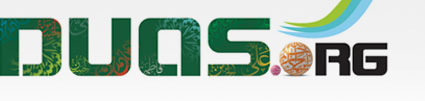 For any errors / comments please write to: duas.org@gmail.com
Kindly recite Sūrat al-Fātiḥah for Marhumeen of all those who have worked towards making this small work possible.